Consideration on Multi-AP Sounding
Date: 2019-7-15
Authors:
Slide 1
Kosuke Aio(Sony Corporation), et al.
July 2019
Introduction
Multi-AP Coordination is one of the candidate features for 11be[1]
There are many Multi-AP coordination schemes as follows:
Joint Transmission (Distributed MU-MIMO) [2]
Coordinated Beamforming [2]
Coordinated Spatial Reuse [3]
Coordinated OFDMA [4]
As for Joint Transmission(JTX) and Coordinated Beamforming (CBF), Multi-AP sounding protocol will be nsecessary. 
Multi-AP sounding protocol has been proposed in [5] [6]
In this presentation, some points about Multi-AP Sounding protocol are discussed.
Slide 2
Kosuke Aio(Sony Corporation), et al.
July 2019
Recap : Multi-AP Sounding Protocol
BFRP
Trigger
Sounding
Trigger
EHT
NDPA
EHT
NDP
Multi-AP Sounding Protocol in [5][6]
AP1(Master AP) transmits Sounding Trigger frame to AP2 (Slave AP)
AP1 and AP2 transmit EHT NDPA and EHT NDP synchronously
EHT NDPA (NDP Announcement) is the same frame among APs.
EHT NDP has different EHT-LTFs by Tx antennas of all APs.
AP1 collects all feedback information to control coordination.
AP1
AP2
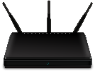 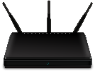 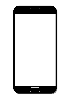 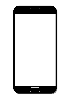 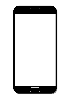 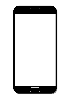 STA1
STA2
STA3
STA4
Example of  Multi-AP Sounding Protocol
: associated STA
: unassociated STA
time

time

time
AP1

AP2

STAs
Feedback
Slide 3
Kosuke Aio(Sony Corporation), et al.
July 2019
Discussion Points
(A) Proper Sounding Protocol for JTX / CBF
JTX and CBF have each Pros/Cons., so TGbe should support both.
JTX : High Throughput Gain, but strict synchronization and backhaul requirements [7].
CBF : Not strict synchronization and backhaul requirements, but lower throughput gain than JTX [8].
Slide 2 seems to be focused on JTX. What are proper sounding protocols for JTX and CBF respectively?

(B) How to optimize Feedback Information
If AP collects feedback information of all links (from all APs to all STAs), overhead of reporting feedback will become a serious problem. 
Considering it, feedback information (num. of links) has better be limited. How shall AP optimize feedback information?
Slide 4
Kosuke Aio(Sony Corporation), et al.
July 2019
(A) Proper Sounding Protocol for JTX/CBF
NDP Transmission
As for JTX, synchronized transmission will be necessary.
Considering synchronization (CFO/SFO/timing offset), independent NDP transmission will degrade performance of JTX [7]
As for CBF, independent transmission will be better.
An AP makes steering matrix independently, so synchronized NDP transmission will be unnecessary. Independent will be easier.
Synchronized
Independent
NDP
NDP
AP1

AP2

STAs
AP1

AP2

STAs
Time

Time

Time
Time

Time

Time
NDP
NDP
Slide 5
Kosuke Aio(Sony Corporation), et al.
July 2019
(A) Proper Sounding Protocol for JTX/CBF
BFRP
Trigger
BFRP
Trigger
BFRP
Trigger
Feedback Information Collection
As for JTX, one AP will have to collect feedback information of all links
Multi-AP need to make steering matrix together, so all estimated channel state should be collected to the one AP (maybe Master AP)
As for CBF, each AP will have to collect feedback information of each link
An AP makes steering matrix independently, so  the AP need only estimated channel state from itself to STAs.
Each AP collects feedback of each link
AP1 collects feedback of all links
time

time

time
AP1

AP2

STAs
time

time

time
AP1

AP2

STAs
Feedback
of AP2-STAs
Feedback 
of AP1-STAs
Feedback of all links (AP1-STAs & AP2-STAs)
Slide 6
Kosuke Aio(Sony Corporation), et al.
July 2019
(A) Proper Sounding Protocol for JTX/CBF
Observation and Proposal
Multi-AP Sounding Protocol would be designed for JTX and CBF respectively.
Therefore, AP should be able to use both properly depending on coordination schemes.
In that case, Sounding Trigger and/or NDPA should indicate a coordination scheme, JTX or CBF.
Multi-AP Sounding Protocol for CBF
Multi-AP  Sounding Protocol for JTX
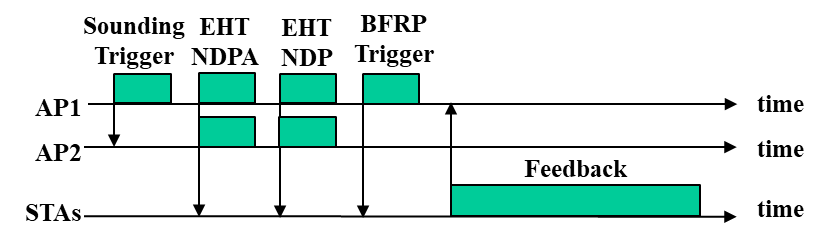 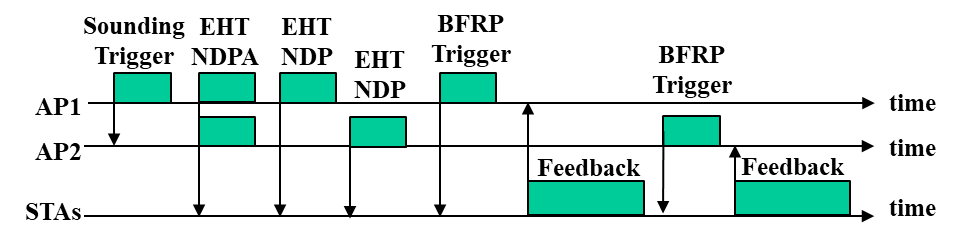 AP should be able  to use both properly
Slide 7
Kosuke Aio(Sony Corporation), et al.
July 2019
(B) How to Optimize Feedback Information
Consideration Point : AP can reduce feedback information from non-overlapping STAs.
Overlapping STAs can get large coordination gain, so they need to report feedback information of multi links : multi-APs - itself.
Non-overlapping STAs won’t get large coordination gain due to low interference level  from non-associated AP. So they need to report feedback information of only one link : associated AP - itself.
AP1
AP2
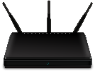 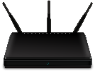 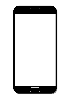 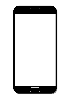 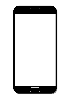 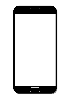 STA1
STA2
STA3
STA4
coverage area
STA with large coordination gain
Slide 8
Kosuke Aio(Sony Corporation), et al.
July 2019
(B) How to Optimize Feedback Information
How shall AP get to know which STAs are non-overlapping?

Approach.1 : Measurement before sounding
AP will operate the existing measurement in advance.
Such as Radio Measurement in IEEE802.11-2016.
Long additional process is necessary.

Approach.2 :  Measurement by using NDP
AP will collect some information about NDP reception and get to know which STAs are in overlapping area or not.
Only short frame exchanges will be necessary.

Considering overhead,  Approach.2 would be better.
Slide 9
Kosuke Aio(Sony Corporation), et al.
July 2019
(B) How to Optimize Feedback Information
Proposal Method
APs and STAs will exchange information by Short Trig./Feedback before soliciting Feedback so that the AP decides resource allocation.
Overlapping STAs (STA2&3) are allocated wide band resource for because of reporting more informative feedback (AP1&AP2 – STA)
Non-overlapping STAs (STA1&4) are allocated narrow band resource because of reporting less informative feedback. (AP1– STA or AP2 - STA)
f
STA3
STA2
STA4
STA1
Example of Multi-AP Sounding Protocol for JTX with short Trig./Feedback
narrow
wide
EHT
NDP
Sounding
Trigger
EHT
NDPA
Short
Trig.
BFRP
Trig.
AP1

AP2

STA1

STA2

STA3

STA4
time

time

time

time

time

time
Short 
Feedback
Feedback of AP1–STA1
Feedback of AP1&AP2–STA2
Feedback of AP1&AP2–STA3
Feedback of AP2–STA4
Slide 10
Kosuke Aio(Sony Corporation), et al.
July 2019
(B) How to Optimize Feedback Information
Calculation Result of Sounding Processing Time
Environment
2 APs have each 4 antennas 
4 STAs have each 2 antennas
NDP Frame
BW 80MHz, MCS 0
HE PPDU with 4x+3.2us LTF and 3.2us GI
Feedback Frame
BW 80MHz, MCS 0
HE PPDU with 1x+0.8us LTF and 0.8us GI
BW 80MHz, MCS 0
(9,7) for compressed feedback
Subcarrier Grouping = 4
Other Frames
BW 20MHz, MCS 0
HE PPDU with 1x+0.8us LTF and 0.8us GI
If all STAs are in overlapping area, processing time is prolonged due to additional frame. Otherwise, processing time decreases dramatically with short Trig./Feedback.
Slide 11
Kosuke Aio(Sony Corporation), et al.
July 2019
Summary
This contribution discussed some points about Multi-AP sounding protocol.

For NDP transmission and feedback, AP should be able to use protocol for both coordination scheme, JTX and CBF.

For optimizing feedback information, short Trigger /feedback exchange just before sending BFRP Trigger Frame is effective for JTX/CBF both.
Slide 12
Kosuke Aio(Sony Corporation), et al.
July 2019
Reference
[1] 11-18-1231-01-0eht-eht-draft-proposed-par
[2] 11-18-1926-02-0eht-terminology-for-ap-coordination
[3] 11-19-0801-00-00be-ap-coordination-in-eht
[4] 11-18-1547-00-0eht-technology-features-for-802-11-eht
[5] 11-18-1439-00-0eht-distributed-mu-mimo
[6] 11-19-0804-00-00be-multi-ap-transmission-procedure
[7] 11-19-0811-01-0eht-coordinated-null-steering-for-eht
[8] 11-19-0779-00-00be-performance-investigation-on-multi-ap-transmission
[9] 11-18-1510-01-0eht-ap-coordinated-beamforming-for-eht
Slide 13
Kosuke Aio(Sony Corporation), et al.